Regelquiz Competitie 2024
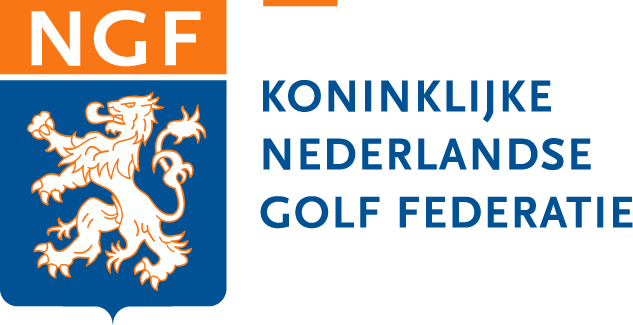 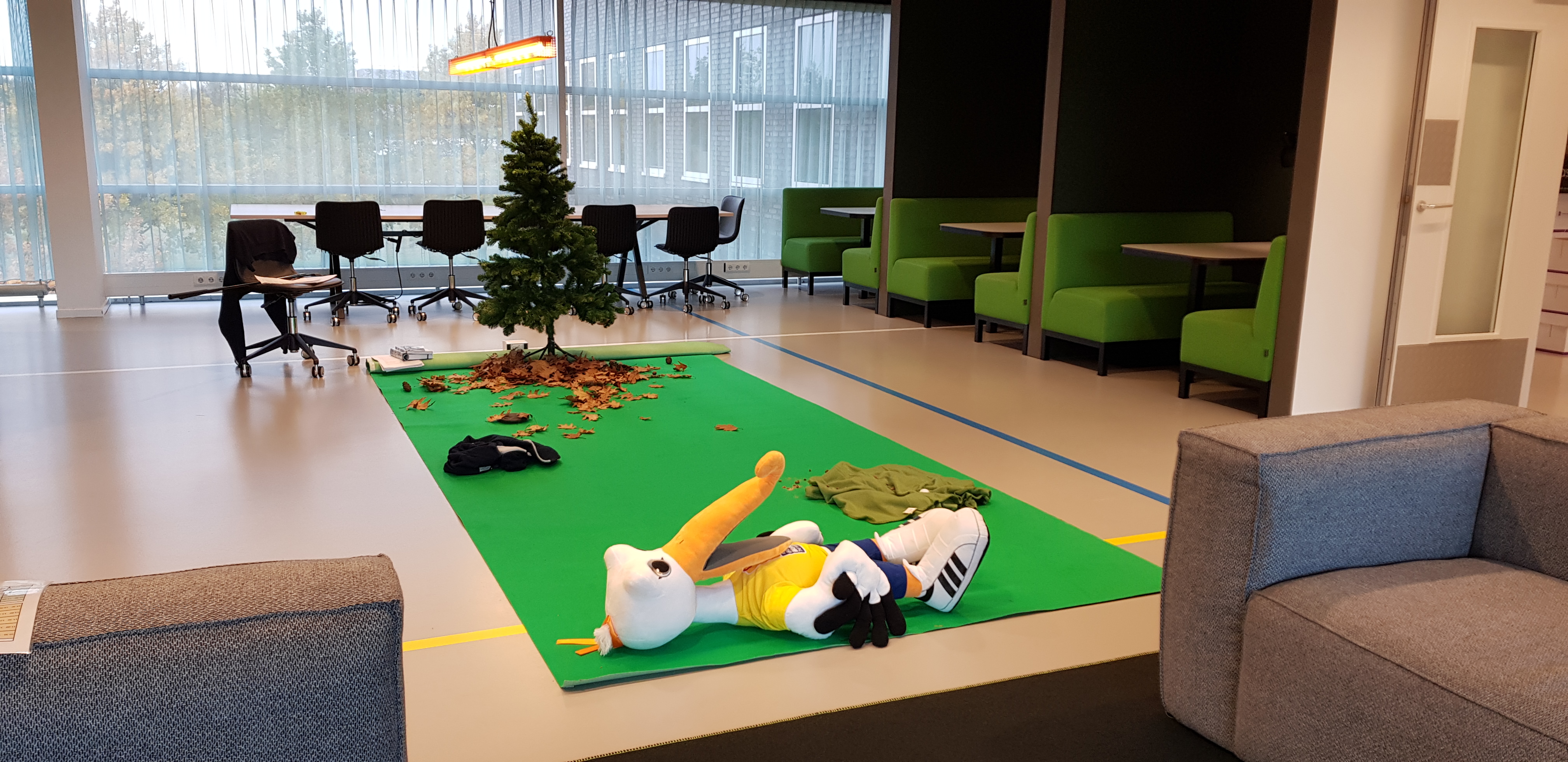 .. Een flight uit de 18 holes singles heeft per ongeluk een verkeerde hole 7 gespeeld. Wat is het gevolg voor de uitslag?
GROEN: geen gevolg voor de uitslag

ROOD: ze hebben niet de vastgestelde ronde gespeeld en daarom DQ en geen uitslag.
[Speaker Notes: GROEN 
R3.2 Als de spelers onopzettelijk een verkeerde hole spelen en dat resultaat meetellen in de score volgt er geen straf en blijft de overeengekomen stand staan. Als ze er tijdens het spelen van de hole achterkomen dat ze de verkeerde hole spelen moeten ze dit corrigeren door verder te spelen vanaf de afslagplaats van de juiste hole, zonder straf.]
.. Ik put mijn bal vanaf de green tegen de bal van mijn tegenstander en daardoor rolt zijn bal in de hole. Hoe nu verder?
GROEN: de tegenstander moet zijn bal terugplaatsen en ik moet opnieuw putten.
ROOD: de tegenstander moet zijn bal terugplaatsen en ik moet mijn bal spelen waar hij terecht is gekomen.
[Speaker Notes: ROOD R11.1b]
.. Mijn tegenstander en ik weten dat plaatsen niet is toegestaan, maar spreken af de plaatsingsregel toch toe te passen omdat we de baan te nat vinden. Hoe nu verder?
GROEN: niets aan de hand, want we zijn het eens.
ROOD: we zijn allebei gediskwalificeerd omdat we hebben afgesproken een regel niet toe te passen.
[Speaker Notes: ROOD R1.3b(1)]
.. Mijn tegenstander en ik hebben samen besloten dat ik relief kreeg van het pad. Na de wedstrijd bleek dat het pad integraal onderdeel van de baan is waar geen relief voor geldt. Wat betekent dit voor de uitslag?
GROEN: de uitslag blijft staan, want we waren het eens. 

ROOD: de uitslag wordt aangepast. Omdat ik van een verkeerde plaats heb gespeeld heb ik die hole verloren.
[Speaker Notes: GROEN R20.1b(1)]
.. Mijn tegenstander en ik weten dat het niet de bedoeling is, maar we besluiten we stoppen met spelen vanwege het slechte weer. We geven elkaar om en om de volgende holes zodat de wedstrijd all square is geëindigd. 
Wat zegt de referee als het ontvangende team dit voorlegt?
GROEN: de uitslag blijft staan, want ze waren het eens.
ROOD: beide spelers zijn DQ omdat ze niet mogen afspreken elkaar holes te geven om de wedstrijd te verkorten. Er zijn dus geen wedstrijdpunten te verdienen
[Speaker Notes: ROOD R3.2b (1) Maar …. Een speler en een tegenstander mogen niet afspreken elkaar holes te geven om de duur van de wedstrijd te verkorten. De straf hiervoor is DQ voor beide spelers.]
.. Ik put mijn bal om de hole te halveren maar de bal rolt langs en voorbij de hole. Mijn tegenstander stopt mijn bal en zegt: die is goed. 
Wat is de uitslag van deze hole?
GROEN: ik heb de hole gewonnen want mijn tegenstander heeft mijn bal gestopt.

ROOD: ik heb de hole verloren want de bal was de hole al gepasseerd en ik kon dus niet meer halveren.
[Speaker Notes: ROOD R3.2a via R11.2a uitzondering Als de bal de hole voorbij is gerold en er geen kans meer is dat de bal terugrolt in de hole, dan heeft de speler de hole verloren. Als de tegenstander in deze situatie de bal stopt nadat hij de hole al voorbij is, dan is er geen straf voor de tegenstander.]
.. Op hole 7 sla ik mijn bal buiten de baan en mijn tegenstander staat zijn bal in een gele hindernis. We hebben al wat achterstand opgelopen en vanwege de tijd besluiten we deze hole te halveren en lopen gelijk door naar hole 8.
Wat betekent dit voor de stand van de wedstrijd?
GROEN: De stand van de wedstrijd blijft gelijk.

ROOD: Jullie zijn beiden gediskwalificeerd voor het afspreken hole 7 niet uit te spelen.
[Speaker Notes: GROEN R3.2a(2) Je mag een hole halveren als minimal 1 speler al heeft afgeslagen.]
.. Mijn tegenstander heeft volgens mij de bal bewogen in de bosrand. Ik weet het bijna zeker en vraag ernaar, maar mijn tegenstander wil er niets over zeggen. 
Wat betekent dit voor de stand van de wedstrijd?
GROEN:niets, als de tegenstander niets wil zeggen heb ik dat te accepteren.

ROOD: de tegenstander geeft verkeerde informatie over het aantal (straf)slagen en verliest daarmee de hole.
[Speaker Notes: ROOD R3.2d(1)  Het weigeren om informatie te geven over het aantal slagen wordt gezien als het geven van verkeerde informatie. De straf voor het geven van verkeerde informatie is verlies van de hole.]
.. Op hole 16 zegt mijn tegenstander 2 up te staan. Volgens mij staat het 1 up. De fout blijkt al op hole 11 te zijn gemaakt waardoor ik gelijk heb.
Wat betekent dit voor de stand van de wedstrijd?
GROEN: de stand van de wedstrijd wordt aangepast naar 1 up.

ROOD: de stand van de wedstrijd blijft 2 up
[Speaker Notes: ROOD R3.2d(3) De spelers hadden de stand van de wedstrijd nog kunnen corrigeren voordat ze afsloegen op hole 12. Daarna is het niet meer mogelijk en blijft de stand staan.]
.. Op hole 3 wil ik relief voor een pad. Mijn tegenstander vindt relief niet gepast. Ik neem toch relief van het pad. Mijn tegenstander mokt een beetje en we gaan door met de wedstrijd.
Wat zegt een referee na afloop van de wedstrijd als de tegenstander het voorval toch aankaart?
GROEN: de speler had inderdaad geen recht op relief en heeft van een verkeerde plaats gespeeld en alsnog de hole verloren, de uitslag wordt aangepast.
ROOD: de speler had inderdaad geen recht op relief en heeft van een verkeerde plaats gespeeld, maar omdat de tegenstander niet op tijd heeft aangekaart een uitspraak van de referee te willen, blijft de uitslag staan.
[Speaker Notes: ROOD R20.1b(2) De tegenstander heeft te laat aangegeven dat hij een uitspraak van een referee wil. Je moet het verzoek om een uitspraak van een referee aankondigen voordat je afslaat op de volgende hole.]
.. Mijn tegenstander slaat tijdens het spelen het clubhoofd van de driver. Gelukkig geeft de shop een driver te leen. Ondertussen wordt de kapotte club gerepareerd. Na de wedstrijd kan de gerepareerde driver worden opgehaald. De wedstrijd wordt uitgespeeld met de geleende driver.
Mag dit?
GROEN: Nee, je mag een kapotte club niet vervangen. De tegenstander is gediskwalificeerd.
ROOD: Ja, je mag een kapotte club vervangen.
[Speaker Notes: ROOD R4.1a(2) Als een club tijdens de ronde beschadigd raakt (behalve dan door misbruik van de club) dan mag de club worden gerepareerd of vervangen. Je mag er ook mee doorspelen.]
.. Ik speel met een X-out bal en mijn tegenstander is van mening dat dit niet mag tijdens de competitie. Ik denk dat het wel mag.
Wie heeft gelijk?
GROEN: In het competitiereglement staat niets over een verbod om met een X-out bal te spelen.

ROOD: Een X-out bal is een non-conforming ball op de officiële lijst van de R&A van conforming balls. Daarom mag er tijdens de competitie niet mee worden gespeeld.
[Speaker Notes: GROEN Een X-out bal is een conforming bal die volgens de producent kwa uiterlijk niet aan de hoge eisen voldoet.]
.. Mijn tegenstander is door zijn ballen heen en zou niet verder kunnen spelen. Ik wil hem wel een paar ballen lenen. 
Mag dit?
GROEN: Ja, je mag tijdens een wedstrijd ballen van elkaar lenen.

ROOD: Nee, je mag tijdens een wedstrijd geen ballen van elkaar lenen.
[Speaker Notes: GROEN R4.2a Ballen van elkaar lenen mag.]
.. Mijn tegenstander slaat een slechte bal uit de bunker. Hij snapt niet wat hij fout deed en slaat daarom nog een bal uit de bunker. Deze keer lukt het wel. Hij is helemaal gerustgesteld.
Volgens mij heeft hij nu de hole verloren. Klopt dit?
GROEN: Ja, de tegenstander heeft de hole verloren. Met het doen van de tweede bunkerslag heeft hij tijdens de ronde geoefend en dat mag niet.
ROOD: Nee, je mag tijdens een matchplay ronde een oefenslag uit de bunker maken.
[Speaker Notes: GROEN R5.5a Straf voor het maken van een oefenslag tijdens een ronde is de algemene straf. Deze geldt zowel in SP als in MP.]
.. Er dreigt onweer en de club besluit het spel onmiddellijk te onderbreken en geeft het bijbehorende signaal van een lange toon. Daarna maakt een speler toch nog even zijn laatste put op hole 18.
Wat is het gevolg voor deze speler?
GROEN: Betreffende speler verliest daarmee hole 18.

ROOD: Betreffende speler is daarmee gediskwalificeerd voor de wedstrijd.
[Speaker Notes: ROOD R5.7b(1) Als het spel met onmiddellijke ingang wordt stilgelegd (vanwege gevaar) dan mogen de spelers geen slag meer maken. Je mag nog wel een bal droppen als je met een ontwijkoptie bezig was.]
.. Je tegenstander slaat af van buiten de afslagplaats. Jij ziet het en claimt de hole.
Is dat terecht?
GROEN: Ja, dat is terecht want je mag niet buiten de afslagplaats afslaan.

ROOD: Nee, dat is niet terecht. Je kunt hoogstens eisen dat je tegenstander opnieuw afslaat van binnen de afslagplaats.
[Speaker Notes: ROOD R6.1b(1) OP het afslaan vanaf de verkeerde of van buiten de afslagplaats staat in MP geen straf.]
.. Na de afslag komt je bal terug op de afslagplaats. Je pakt een andere bal, teet deze op en slaat deze bal op de fairway. Je tegenstander zegt dat dit niet mag.
Heeft hij gelijk?
GROEN: Ja, je mag niet zomaar een nieuwe bal nemen en je mag zeker niet opnieuw je bal opteeën.

ROOD: Nee, als je bal op de afslagplaats ligt mag je de bal opnieuw opteeën en je mag zelfs een nieuwe bal nemen.
[Speaker Notes: ROOD R6.2b(6)]
.. Je tegenstander heeft voor zijn beurt gespeeld.
Wat mag je doen?
GROEN: De hole claimen.

ROOD: De tegenstander opnieuw laten slaan.
[Speaker Notes: ROOD R6.4(2) Je mag eisen dat de tegenstander opnieuw (af)slaat. Dit moet je wel aangeven voordat je zelf (af)slaat.]
.. Is Ready Golf toegestaan in Matchplay?
GROEN: Nee dat mag nooit.

ROOD: Ja, maar je moet per keer toestemming vragen/geven.
[Speaker Notes: ROOD R6.4a(1) Uitzondering. Per keer moet je even checken of je tegenstander akkoord is. Als je dat niet doet en je speelt voor je beurt, dan mag de tegenstander eisen dat je de slag opnieuw maakt.]
.. De bal van je tegenstander ligt onder zand en bij het zoeken wordt wat zand verplaatst. Hierdoor wordt de bal gevonden. Je tegenstander slaat de bal zonder het zand terug te leggen. 
Volgens jou is dit niet goed.
GROEN: Dat klopt, je tegenstander had het zand terug moeten leggen voordat hij de bal sloeg. Hij heeft daardoor de hole verloren.

ROOD: Dit is wel goed. Het zand dat is verplaatst is een los natuurlijk voorwerp dat je niet terug hoeft te plaatsen. Er is geen straf want de bal is niet verrold.
[Speaker Notes: GROEN R7.4 Hier staat dat wanneer de bal onder zand lag, de ligging moet worden hersteld, waarbij de bal een klein stukje zichtbaar mag blijven.]
.. Je tegenstander beweegt per ongelijk zijn bal tijdens het zoeken en deze rolt 3 cm opzij. Hij slaat de bal vanaf deze nieuwe plek. Je ziet dit gebeuren maar je zegt er niets van.
Wat is de straf voor je tegenstander?
GROEN: Hij heeft de hole verloren voor het spelen van de verkeerde plaats.

ROOD: Geen straf omdat je het door de vingers hebt gezien.
[Speaker Notes: ROOD Je mag een overtreding van je tegenstander door de vingers zien.]
.. Je tegenstander heeft een lastige ligging doordat er direct achter de bal een hoopje aarde ligt. Je tegenstander trapt onopvallend met zijn voet het hoopje plat en slaat daarna zijn bal.
Wat is de straf voor je tegenstander?
GROEN: Hij verliest de hole voor het verbeteren van de ligging van de bal.

ROOD: Hij krijgt 1 strafslag voor het verbeteren van de ligging van de bal.
[Speaker Notes: GROEN R8.1a(4) Je mag geen losse aarde of zand verwijderen of aandrukken voordat je de bal slaat.]
.. Je tegenstander neemt jouw bal die op de fairway ligt op, bekijkt hem en zegt: ja hoor dit is jouw bal. Hij plaatst de bal terug.
Mag dit?
GROEN: Ja, dat mag. Je bedankt hem.
ROOD: Nee, dat mag niet. Hij moet 1 strafslag tellen voor het opnemen van jouw bal.
[Speaker Notes: ROOD R9.5b De tegenstander mag niet zonder geldige reden jouw bal opnemen.]
.. Je tegenstander vraagt tijdens de wedstrijd advies aan een teamgenoot die op de andere hole speelt.
Mag dit?
GROEN: Ja, dat mag. 

ROOD: Nee, dat mag niet. Hij heeft hiermee de hole verloren.
[Speaker Notes: ROOD R10.2a. 
Als dit tijdens het spelen van een hole gebeurt, dan verliest de tegenstander die hole.
Als dit tussen 2 holes gebeurt, dan verliest de tegenstander de volgende hole.]
.. Je slaat per ongeluk jouw bal tegen de tas van je tegenstander.
Wat nu?
GROEN: Niets aan de hand en de bal spelen van waar hij terecht is gekomen. 

ROOD: Dat kost je 1 strafslag en de bal spelen van waar hij terecht is gekomen.
[Speaker Notes: GROEN R11.1a en 11.1b]
.. Je put en jouw bal raakt de bal van je tegenstander die vlakbij de hole ligt.
Wat nu?
GROEN: De bal spelen van waar hij terecht is gekomen. 
ROOD: De slag vervalt en je moet opnieuw putten.
[Speaker Notes: GROEN  R11.1b(2)]
.. Je put veel te hard en jouw bal raakt per ongeluk je tegenstander die een paar meter achter de hole staat.
Wat nu?
GROEN: Niets aan de hand en de bal spelen van waar hij terecht is gekomen. 

ROOD: De slag vervalt en je moet opnieuw putten.
[Speaker Notes: ROOD R11.1b(2) Als de bal (gespeeld vanaf de green) een andere persoon raakt dan de speler of de bewaker van de vlaggenstok dan moet de bal opnieuw worden gespeeld.]
.. Je tegenstander heeft de vlaggenstok achter de hole gelegd. Als jij gaat putten ligt de vlaggenstok er nog. Jij put te hard en de bal wordt gestopt door de vlaggenstok.
Wat is hier aan de hand?
GROEN: Niets aan de hand en de bal spelen van waar hij terecht is gekomen. 

ROOD: De slag vervalt en je moet opnieuw putten.
[Speaker Notes: GROEN R11.1b(2) en R13.2b(2) Het gaat erom dat dit per ongeluk gebeurt.]
.. Je tegenstander heeft de vlaggenstok achter de hole gelegd. Als jij gaat putten ligt de vlaggenstok er nog. Jij put te hard en de bal dreigt de vlaggenstok te raken. Je raapt hem snel op voordat de bal hem kan raken
Wat is hier aan de hand?
GROEN: Niets aan de hand en de bal spelen van waar hij terecht is gekomen. 

ROOD: Je hebt de hole verloren.
[Speaker Notes: GROEN R11.3 Uitzondering. Je mag in deze situatie de vlaggenstok wegnemen.]
.. De bal van je tegenstander ligt in de bunker. Hij neemt alvast de hark mee en terwijl jij je bal slaat, harkt hij wat voetstappen aan op enige afstand naast zijn bal. Jij ziet dit en vraagt je af of dit mag.
GROEN: Dit mag want de voetstappen lagen ver van zijn bal verwijderd waardoor hij de ligging niet heeft verbeterd.

ROOD: Je mag niet harken voordat je de bal uit de bunker slaat. De tegenstander heeft hierdoor de hole verloren.
[Speaker Notes: GROEN R12.2B(2) De tegenstander heeft dat deel van de bunker aangeharkt uit zorg voor de baan. Zolang hij daarbij niet de omstandigheden die de slag beïnvloeden verbetert, is dit toegestaan.]
.. Je speelt je bal achteruit de potbunker uit. Daarna hark je de bunker en speelt de bal over de bunker naar de green. Je tegenstander zegt dat je je speellijn hebt verbeterd toen je de bunker aanharkte. Hij zegt dat je nu de hole hebt verloren.
GROEN: Je tegenstander heeft gelijk. Omdat je nog over de bunker moest spelen, mocht je de bunker niet aanharken

ROOD: Je hebt goed gehandeld. Als je de bal uit de bunker hebt geslagen, mag je de bunker aanharken ook al ligt deze in je speellijn.
[Speaker Notes: ROOD R12.2b(3)]
.. Je bal ligt op de green en je hebt last van een beluchtingsgat. Je wilt dit gat met je pitchvork repareren, maar je tegenstander vindt dat dit niet mag.
Wie heeft er gelijk?
GROEN: Je tegenstander heeft gelijk. Een beluchtingsgat valt niet onder een ‘beschadiging van de green’ die je mag repareren.

ROOD: Jij hebt gelijk. Beluchtingsgaten zijn beschadigingen van de green die je mag repareren.
[Speaker Notes: GROEN R13.1c(2) de tweede Maar: beschadigingen op de green omvat niet een beschadiging of staat van de green als gevolg van: gebruikelijke handelingen voor het onderhouden van de algehele staat van de green (zoals beluchtingsgaten en groeven als gevolg van verticaal maaien).

Aanvullende vraag: mag je het beluchtingsgat gratis ontwijken? Alleen als plaatselijke regel E-4 van toepassing is.]
.. Je hebt je bal op de green geslagen en tot je verrassing verrolt je bal door een windvlaag een halve meter richting de hole. Je put vanaf de nieuwe plek de bal in de hole.
Je tegenstander zegt dat je de bal terug had moeten plaatsen en zegt dat je de hole verloren hebt.
Wie heeft er gelijk?
GROEN: Je tegenstander heeft gelijk. Je had de bal moeten terugplaatsen voordat je ging putten. Je hebt van een verkeerde plaats gespeeld en daarmee de hole verloren.

ROOD: Jij hebt gelijk. De bal is door een natuurkracht verrold. Daarom moet je de bal spelen waar hij terecht is gekomen. Je had de bal nog niet gemarkeerd, opgenomen en teruggeplaatst.
[Speaker Notes: ROOD R13.1d(2) Als je de bal die op de green lag al had opgenomen en teruggeplaatst en hij was daarna door een windvlaag verrold, dan had je de bal wel moeten terugplaatsen.]
.. Je tegenstander maakt een drieputt. Na het uitholen rolt hij een bal over de green om even testen hoe snel de green is.
Jij claimt de hole. Is dit terecht?
GROEN: Ja, je tegenstander heeft de green getest door er een bal over te laten rollen. Hierop staat de algemene straf.

ROOD: Nee, dat is niet terecht. Je tegenstander mag de green van de hole die net is uitgespeeld testen door er een bal over te laten rollen.
[Speaker Notes: ROOD R13.1e Uitzondering. Tussen twee holes mag een speler over het oppervlag wrijven of een bal rollen op de green van de zojuist uitgespeelde hole en op elke oefengreen.]
.. Je put je bal naar de hole en hij blijft op de rand van de hole liggen. Je tegenstander staat bij de hole en neemt gelijk de bal op en zegt ‘die is goed’. Jij verwachtte echter dat de bal nog in de hole zou vallen.
Wat is hier aan de hand?
GROEN: Je hebt de volgende slag van je tegenstander gekregen.

ROOD: Je hebt uitgeholed met jouw laatste puttslag.
[Speaker Notes: ROOD R13.3b Wat te doen als de bal op de rand van de hole is opgenomen voordat de wachttijd is verstreken? Bij matchplay wordt de bal van de speler geacht te zijn uitgeholed met de vorige slag en er volgt geen straf voor de tegenstander volgens R11.2b.]
.. Je markeert je bal op de green en neemt hem op en stopt hem in je zak. Als je aan de beurt bent plaats je een bal terug en put deze in de hole. Als je de bal uit de hole haalt, blijkt dat je niet dezelfde bal had teruggeplaatst.
Hoe nu verder te gaan?
GROEN: Je hebt onterecht je bal vervangen. Dit kost je 1 strafslag, maar de bal is wel uitgeholed.

ROOD: Je hebt een verkeerde bal gespeeld. Daarom heb je de hole verloren.
[Speaker Notes: GROEN R14.2a Bij het terugplaatsen moet de oorspronkelijke bal worden gebruikt. Het vervangen bij het terugplaatsen op de green valt niet onder de mogelijkheden in Regel 6.3b(1).
R6.3b(2) De vervangende bal wordt de bal in het spel, ook als het niet toegestaan was om de bal te vervangen.
R6.3b(3) De straf op het slaan van een onterecht vervangen bal is 1 strafslag en de speler moet met de vervangen bal de hole uitspelen.]
.. Je tegenstander heeft de bal onspeelbaar verklaard en dropt een nieuwe bal binnen de dropzone van 2 clublengten. Je vraagt je af of hij een nieuwe bal mag droppen?
Wat zegt de referee als je die raadpleegt?
GROEN: Je tegenstander heeft onterecht de bal vervangen. Dit kost hem extra 1 strafslag, maar de bal is de bal in het spel.

ROOD: Je tegenstander mocht een nieuwe bal droppen, omdat hij een ontwijkprocedure toepast.
[Speaker Notes: ROOD R14.3 Bij het toepassen van een ontwijkprocedure mag een speler de oorspronkelijke of een andere bal gebruiken om te droppen R14.3a
Het maakt niet uit of het een gratis ontwijkprocedure is of een betaalde zoals bij de onspeelbare bal.]
.. Tijdens de greensome wedstrijd hebben jullie de bal onspeelbaar verklaard en willen jullie binnen 2 clublengten de bal droppen. Jij bent aan de beurt om te slaan, maar je partner dropt de bal. Jullie tegenstanders maken bezwaar en zeggen dat de speler die aan de beurt is de bal moet droppen.
Wat zegt de referee als je die raadpleegt?
GROEN: Jullie tegenstanders hebben gelijk. Alleen de speler mag een bal droppen.

ROOD: Jullie tegenstanders hebben onterecht bezwaar. Bij een partij mogen beiden spelers alle handelingen verrichten namens de partij, waaronder het plaatsen of droppen.
[Speaker Notes: ROOD R22.2 Aangezien beide partners samen als één partij met één bal spelen mogen zij iedere toegestane handeling verrichten namens de partij voordat de bal wordt geslagen. Markeren, bal opnemen, terugplaatsen, droppen. Het maakt hierbij niet uit wie van de partij aan de beurt is om te slaan.]
.. Je tegenstander slaat zijn bal in een hindernis en gaat een nieuwe bal droppen ‘op een rechte lijn naar achteren’. Hij bepaalt het referentiepunt en meet een dropzone uit van 1 clublengte. Daarna dropt hij de bal zo ver mogelijk opzij, maar nog net binnen de dropzone.
Jij zegt dat hij verkeerd heeft gedropt? Heb jij gelijk?
GROEN: Ja, hij heeft niet op de juiste plaats gedropt. Hij had op de lijn moeten droppen.

ROOD: Nee, hij heeft juist gedropt, want de bal landde in de dropzone en bleef in de dropzone liggen.
[Speaker Notes: GROEN R14.3b(3) De bal moet in de dropzone worden gedropt en daarin tot stilstand komen. Bij het ontwijken op een rechte lijn naar achteren moet op de lijn worden gedropt en wordt de dropzone bepaald door de plek waar de bal de grond raakt en daaromheen een cirkel van 1 clublengte.]
.. Je tegenstander slaat zijn bal in een hindernis en gaat een nieuwe bal droppen ‘op een rechte lijn naar achteren’. Hij bepaalt het referentiepunt en meet een dropzone uit van 1 clublengte. Daarna dropt hij de bal zo ver mogelijk opzij, maar nog net binnen de dropzone.
De tegenstander heeft op een verkeerde plaats gedropt. Kan hij de fout nog herstellen?
GROEN: Ja, hij mag opnieuw droppen op de juiste plaats.

ROOD: Nee, de fout gedropte bal is de bal in het spel en moet worden gespeeld.
[Speaker Notes: GROEN R14.5a Voordat de speler de fout gedropte bal speelt, mag hij de fout herstellen door de bal op de juiste plaats te droppen. Als de fout gedropte bal al is gespeeld kan de fout niet meer worden hersteld en heeft de speler van een verkeerde plaats gespeeld met de algemene straf tot gevolg.]
.. Je slaat je bal met je afslag in een hindernis en kiest ervoor om opnieuw af te slaan. Je plaatst een nieuwe bal op een tee.
Welke van onderstaande stellingen klopt?
GROEN: De opgeteede bal is de bal in het spel geworden nadat hij is opgeteed.
ROOD: De opgeteede bal is nog niet in het spel, dat is pas als de bal is geslagen.
[Speaker Notes: ROOD R14.4]
.. Je slaat je bal vanaf de fairway buiten de baan. Je dropt een nieuwe bal op de plek vanwaar je de bal het laatst sloeg.
Welke van onderstaande stellingen klopt?
GROEN: De gedropte bal is de bal in het spel geworden nadat hij is gedropt.
ROOD: De gedropte bal is nog niet in het spel, dat is pas als de bal is geslagen.
[Speaker Notes: GROEN R14.4 Het maakt een groot verschil waar je opnieuw een bal in het spel brengt. Op de afslagplaats is de bal pas in het spel als de bal is geslagen. Overal elders is de bal in het spel zodra hij is gedropt.]
.. Je slaat je bal vanaf de fairway buiten de baan. Je dropt een nieuwe bal op de plek vanwaar je de bal het laatst sloeg. Je dropt hiertoe een bal nét binnen een dropzone van 2 clublengten en slaat de bal op de green.
Je tegenstander zegt dat je nu de hole verloren hebt.
GROEN: Dat klopt, je hebt van een verkeerde plaats gespeeld door buiten de dropzone van 1 clublengte te droppen en te spelen.

ROOD: Dat klopt niet want je mag binnen 2 clublengten vanaf de plek waar je de vorige slag hebt gedaan een nieuwe bal spelen.
[Speaker Notes: GROEN R14.6b door toepassen van R18.2 zegt dat je een bal moet droppen binnen 1 clublengte van het referentiepunt en natuurlijk niet dichter bij de hole.]
.. Iemand heeft een sjaaltje verloren en dat ligt op de fairway. Jouw bal is daarop gerold. Hoe mag je deze situatie oplossen?
GROEN: Je neemt de bal op, haalt het sjaaltje weg en plaatst de bal op het put recht onder de plek waar de bal op het sjaaltje lag.

ROOD: Je neemt de bal op, haalt het sjaaltje weg en dropt de bal binnen een dropzone van 1 clublengte vanaf het punt recht onder de plek waar de bal op het sjaaltje lag.
[Speaker Notes: ROOD R15.2a(2) Omdat het op de fairway gebeurt, moet je de bal droppen.
Op de green moet je de bal plaatsen zoals bij Groen is genoemd.]
.. Jouw bal is onder een berg bladeren gerold en tijdens het zoeken verplaats je een hoop bladeren en stoot per ongeluk tegen je bal die daardoor een stukje verrolt. Je plaatst de bal terug en wil gaan slaan. Je tegenstander zegt dat je de ligging hebt verbeterd en dat je de blaadjes terug moet leggen.
GROEN: Hij heeft gelijk. De ligging is verbeterd en je moet de blaadjes terugleggen voor de slaat. Anders verlies je de hole.

ROOD: Je hoeft de blaadjes niet terug te leggen, want de blaadjes maken geen onderdeel uit van de ligging van de bal.
[Speaker Notes: ROOD R15.1 en Definitie Ligging: Losse natuurlijke voorwerpen en losse obstakels maken geen deel uit van de ligging van de bal.]
.. Jullie ballen liggen op de fairway, maar de bal van je tegenstander ligt in jouw speellijn 1 meter dichter bij de hole. Jij vraagt je tegenstander de bal op te nemen. Je tegenstander denkt dat dit niet mag omdat je geen last hebt met de ligging, stand of swing. Wat zegt de referee?
GROEN: De tegenstander moet de bal markeren en opnemen want je hebt visuele hinder van zijn bal.

ROOD: Je tegenstander heeft gelijk. Visuele hinder telt niet mee. Hij hoeft de bal niet op te nemen
[Speaker Notes: GROEN R15.3b(1) 3e bullit: Er is sprake van hinder wanneer de bal voldoende dichtbij ligt om de speler af te leiden bij het doen van zijn slag.]
.. Abnormale baanomstandigheden bevat vier onderdelen:
GROEN: Vaste obstakels; losse obstakels; gaten gemaakt door een dier en tijdelijk water.

ROOD: Vaste obstakels; grond in bewerking; gaten gemaakt door een dier en tijdelijk water
[Speaker Notes: ROOD: Definitie Abnormale baanomstandigheden.
Losse obstakels en losse natuurlijke voorwerpen hebben een eigen Regel.]
.. Door een afzwaaier is jouw bal 3 meter achter een schuilhut beland. Je wilt een vrije drop nemen om de schuilhut te ontwijken. Je tegenstander is het er niet mee eens en zegt dat je geen recht hebt op een vrije drop. Wie heeft er gelijk?
GROEN: Je tegenstander heeft gelijk. Je hebt alleen last van de schuilhut in je speellijn en daarvoor krijg je geen gratis relief.

ROOD: Jij hebt gelijk. De schuilhut staat in jouw speellijn en daarom mag je de hut gratis ontwijken.
[Speaker Notes: GROEN R16.1a(1) Er is alleen sprake van een belemmering als er wordt voldaan aan de drie eisen: ligging, stand en swing.]
.. De bal van je tegenstander ligt op een verhard pad waar je relief voor krijgt. Hij meet een nearest point uit en dropt de bal binnen 1 clublengte van dit punt. Als hij de gedropte bal wil gaan slaan, staat hij met een voet op het pad. Je zegt dat hij dit niet mag doen. Klopt dit?
GROEN: Ja dat klopt. Als je een abnormale baanomstandigheid ontwijkt, moet je die volledig ontwijken voor ligging, stand en swing.

ROOD: Nee dat klopt niet. De bal ligt namelijk niet meer op het pad en hij kan een goede swing maken zonder het pad te raken.
[Speaker Notes: GROEN R.16.1b 2e bullit. De belemmering moet volledig worden ontweken.
Als de speler de bal toch slaat met een voet op het pad, dan heeft hij van de verkeerde plaats gespeeld en daarmee de hole verloren.]
.. De bal van je tegenstander ligt in een grote plas water in een bunker. Hij neemt zo goed mogelijk relief. Als hij de gedropte bal wil gaan slaan, staat hij met een voet nog in het water. Daarom neemt hij de bal op en dropt hem op een rechte lijn vanaf de gedropte bal achter de bunker. En zegt dat dit ook een vrije drop is.
GROEN: Ja dat klopt. Als je een abnormale baanomstandigheid ontwijkt, moet je die volledig ontwijken voor ligging, stand en swing. Omdat dit niet in de bunker kon, mag je gratis buiten de bunker droppen.

ROOD: Nee dat klopt niet. Je mag wel buiten de bunker droppen, maar dat kost je een strafslag. Ook al ontwijk je tijdelijk water.
[Speaker Notes: ROODR16.1c(2) en Clarification 16.1c/1]
.. Je hebt je bal in de GUR geslagen, maar je kunt hem niet meer vinden. Jullie weten zeker dat hij in de GUR ligt. Hoe bepaal je nu waar je een nieuwe bal mag droppen?
GROEN: Jullie bepalen waar de bal ongeveer in de GUR zal liggen en nemen dat als referentiepunt voor het vaststellen van het nearest point of relief. Vanaf dat punt drop je een bal binnen 1 clublengte niet dichter bij de hole.

ROOD: Jullie bepalen waar de bal de grens van de GUR passeerde en nemen dat als referentiepunt voor het vaststellen van het nearest point of relief. Vanaf het referentiepunt drop je een bal binnen 1 clublengte niet dichter bij de hole.
[Speaker Notes: ROOD R16.1e Wanneer het zeker is dat de bal in de GUR is maar niet wordt gevonden mag de speler de situatie als volgt ontwijken:
De speler mag de situatie ontwijken volgens R16.1b, c of d. Het bij benadering vast te stellen punt op de baan waar de bal voor het laatst de grens van de GUR heeft gekruist, wordt beschouwd als de plek van de bal voor het vaststellen van het dichtstbijzijnde punt zonder enige belemmering.]
.. Je hebt je bal in de GUR geslagen en deze is gemarkeerd met blauwe palen met groene koppen. In een plaatselijke regel is aangegeven dat dit een verboden speelzone markeert.
Je bal ligt maar nét in de verboden speelzone en je kunt hem er makkelijk uit slaan omdat je voeten buiten de GUR staan en dat doe je. Je tegenstander zegt dat je nu de hole hebt verloren.
GROEN: Dat klopt. Als je bal in een verboden speelzone ligt, mag je de bal daar niet spelen. Doe je dit toch, dan speel je van een verkeerde plaats. De straf hiervoor is de algemene straf.

ROOD: Dat klopt niet, want je stond niet met je voeten in de verboden speelzone en je kon de bal gemakkelijk spelen. Je vindt het een beetje flauw van je tegenstander dat hij hierover valt.
[Speaker Notes: GROEN R16.1f(1)]
.. Je hebt je bal vlakbij GUR geslagen en deze is gemarkeerd met blauwe palen met groene koppen. In een plaatselijke regel is aangegeven dat dit een verboden speelzone markeert.
Als je de bal wilt slaan, moet je met een voet in de GUR staan. Je slaat de bal terwijl je met een voet in de GUR staat. Je tegenstander zegt dat je de hole hierdoor hebt verloren.
GROEN: Dat klopt. Ook al ligt de bal niet in de verboden speelzone dan mag je hem toch niet spelen als je met je stand belemmerd wordt door de verboden speelzone. Doe je dit toch, dan speel je van een verkeerde plaats. De straf hiervoor is de algemene straf.
ROOD: Dat klopt niet, want je hoeft een verboden speelzone alleen te ontwijken als de bal erin ligt en dat was niet het geval.
[Speaker Notes: GROEN R16.1f(2)]
.. De bal van je tegenstander ligt diep in het gras van de semi rough. Hij wil relief nemen voor een ingebedde bal. Jij twijfelt of de bal wel ligt ingebed.
Wat kun je doen?
GROEN: Je geeft hem relief en kijkt na zijn slag of de bal daadwerkelijk was ingebed. Als het niet zo was, laat je hem de slag opnieuw maken.
ROOD: Je laat hem de bal markeren en opnemen en samen controleren jullie of de ondergrond is ingedeukt.
[Speaker Notes: ROOD R16.3(1) en (2)en 16.4 Volgens R16.4 mag je een bal markeren en opnemen om te bepalen of ontwijken van de situatie is toegestaan.
Ontwijken van een ingebedde bal mag in het algemeen gebied als de bal is ingebed in gras en de ondergrond is ingedeukt. Er mag wel gras tussen de bal en de ondergrond zitten.]
.. Je hebt je bal in een rode hindernis geslagen en de bal ligt vlak naast het rode paaltje. In de plaatselijke regels staat dat alle markeringspalen in de baan vast obstakel zijn.
Wat mag je doen?
GROEN: Je mag het rode paaltje gratis ontwijken en de bal in de hindernis droppen.

ROOD: Je mag het rode paaltje niet ontwijken omdat je bal in de hindernis ligt.
[Speaker Notes: ROOD R17.3. Wanneer een bal in een hindernis ligt, is ontwijken van een abnormale baanomstandigheid, zoals een vast obstakel, niet toegestaan.]
.. Je hebt je bal in een rode hindernis geslagen en hij ligt ingebed in het gras in zijn eigen pitchmark.
Je ontwijkt met goedkeuring van je tegenstander de pitchmark. Je dropt de bal in de dropzone en slaat hem keurig op de green.
Je tegenstander heeft het toch even opgezocht in de golfregel-app en zegt dat het niet had gemogen. Wat nu te doen?
GROEN: Gewoon doorspelen, want jullie waren het eens dat dit een goede oplossing was.

ROOD: Omdat je de ingebedde bal niet mocht ontwijken, heb je van een verkeerde plaats gespeeld en heb je daardoor de hole verloren.
[Speaker Notes: GROEN  R20.1b(1) 1e bullit: Spelers in MP mogen onderling beslissen hoe een regelkwestie moet worden opgelost. De overeengekomen oplossing is bindend, zelfs als later blijkt dat deze volgens de Regels fout was. 
R17.3. Wanneer een bal in een hindernis ligt, heb je gen relief van een ingebedde bal.
Maar omdat jullie het samen eens waren over de te volgen procedure, telt de slag en is er geen sprake van een overtreding van de regels.]
.. Je hebt je bal in een rode hindernis geslagen. Welke opties heb je om de hindernis met bijtelling van 1 strafslag te ontwijken?
GROEN: 1e slag en afstand; 2e op een rechte lijn naar achteren; 3e binnen 2 clublengten van het kruispunt.

ROOD: 1e slag en afstand; 2e op een rechte lijn naar achteren; 3e binnen 2 clublengten van het kruispunt; 4e binnen 2 clublengten vanaf een punt aan de overzijde van de hindernis op dezelfde afstand tot de hole als het kruispunt.
[Speaker Notes: GROEN R17.1d Er zijn sinds 2019 nog maar 3 opties mogelijk. De 4e optie is niet meer geldig, tenzij er een plaatselijke regel voor is ingesteld.]
.. Je slaat je bal met je drive in het bos rechts van de fairway. Je weet niet of de bal daar te vinden is. Je zegt tegen je tegenstander dat je een nieuwe bal slaat.
Wat is de status van deze bal?
GROEN: Dat is je provisionele bal.

ROOD: Dat is je nieuwe bal in het spel.
[Speaker Notes: ROOD R18.3b voordat je een slag doet, moet je duidelijk aankondigen dat dit een provisionele bal is. Als je zegt dat je een nieuwe bal slaat, dan geef je duidelijk aan dat het geen provisionele bal is.
Als je de oorspronkelijk bal in het bos terugvindt, mag je daar niet mee verder spelen.
Als je had gezegd dat je een provisionele bal ging spelen of duidelijk had gemaakt dat je de oorspronkelijk bal nog wilde vinden en daarom voor het geval dat je hem niet zou vinden alvast nog een bal zou slaan (of in andere bewoordingen, maar met de duidelijke bedoeling dat het een provisionele bal is) dan heb je wel een provisionele bal gespeeld.]
.. Je slaat je bal met je drive in het bos rechts van de fairway. Je weet niet of de bal daar te vinden is. Je slaat een provisionele bal die verder is dan de oorspronkelijke bal en verder dan de bal van de tegenstander. Je gaat niet zoeken en slaat de provisionele bal. De tegenstander vindt jouw bal binnen de tijd in een moeilijke ligging en zegt dat je daar mee door moet gaan. Jij wil dit niet. Wie heeft gelijk?
GROEN: Je tegenstander heeft de bal binnen de tijd gevonden en daarom moet je alsnog met de oorspronkelijke bal verder spelen.

ROOD: De provisionele bal is de bal in het spel geworden toen je deze sloeg vanaf een plek dichter bij de hole dan de vermoedelijke ligplaats van de oorspronkelijke bal. Je moet met de nieuwe bal verder spelen. De tegenstander kan alleen eisen dat je die opnieuw slaat omdat je voor je beurt speelde.
[Speaker Notes: ROOD R18.3c(2) 2e bullit]
.. Je hebt je bal in een potbunker onspeelbaar verklaard en gaat op een rechte lijn naar achteren, buiten de bunker droppen. Dat kost je 2 strafslagen. Je tegenstander zegt dat je nu de hole verloren hebt, want 2 strafslagen is de algemene straf en dat staat gelijk aan verlies van de hole. Klopt deze redenering?
GROEN: Je tegenstander heeft gelijk en je hebt de hole verloren.

ROOD: Je tegenstander heeft niet gelijk. In dit geval moet je gewoon 2 strafslagen tellen.
[Speaker Notes: ROOD R19.3b Dit is een extra ontwijkoptie voor een onspeelbare bal in een bunker waar dus in totaal 2 strafslagen moeten worden geteld. Er wordt niet gesproken van een algemene straf.]
.. De bal van je tegenstander ligt in een twijfelachtig gebied waarvan hij zegt dat het een gat is dat is gegraven door een dier. Volgens jou is het gewoon een kuiltje. Hij neemt een vrije drop. Jij bent het er niet mee eens, maar je zegt verder niets en jullie spelen verder.
Bij het doorgeven van de uitslag zeg je tegen de wedstrijdleiding dat je een uitspraak wilt van een referee over dit voorval. Wat zal de referee zeggen?
GROEN: De referee vraagt of jullie beiden meegaan naar de bewuste plek zodat hij kan beoordelen of er wel of niet recht was op een vrije drop.
ROOD: De referee zegt dat er nu geen uitspraak meer kan worden gedaan omdat je er nu pas om vraagt. Als je op de betreffende hole tegen je tegenstander had gezegd dat je een uitspraak wilde van een referee, dan was de referee met jullie naar de plek gegaan waar het voorval plaatsvond.
[Speaker Notes: ROOD R20.1b(2) 1e bullit Er wordt alleen een uitspraak gedaan als het verzoek tijdig is gedaan.  In dit voorbeeld had de speler gelijk moeten zeggen dat hij een uitspraak wilde van een referee. IN ieder geval had hij dit moeten zeggen voordat ze op de volgende hole afsloegen.]
.. Jouw foursomepartner of greensomepartner slaat de bal richting een hoop struiken. Jullie besluiten een provisionele bal te spelen. Wie moet de provisionele bal slaan?
GROEN: Jouw foursome/greensome partner moet de provisionele bal spelen.
ROOD: Jij moet de provisionele bal spelen
[Speaker Notes: ROOD R22.3 3e bullit. De partners moeten om de beurt spelen en de provisionele bal telt hierin mee.]
.. In de Greensome ronde spelen jullie allebei je bal vanaf de tee richting struiken. Jullie willen een provisionele bal spelen. Wie speelt de provisionele bal?
GROEN: Jullie mogen kiezen wie de provisionele bal speelt.

ROOD: Jullie mogen allebei een provisionele bal spelen
[Speaker Notes: GROEN Competitiereglement 5.5 Provisionele bal Greensome: Indien de mogelijkheid bestaat dat geen van beide ballen gespeeld van de afslagplaats binnen de baan en buiten een hindernis gevonden kan worden, mag er één provisionele bal gespeeld worden volgens Regel 18.3 van de Golfregels. De partij is vrij in de keuze van de speler die de provisionele bal mag spelen, hij moet spelen van de afslagplaats van de partner. Indien één of beide originele ballen binnen de baan gevonden worden, moet de provisionele bal worden opgegeven.]
.. Bij de start van jullie Foursome ronde is slechts een van jullie  aanwezig als de starttijd ingaat. Jouw partner is alvast onderweg naar de plek waar jij je bal heen gaat slaan. De tegenstanders zeggen nu dat zij de hole hebben gewonnen omdat jullie niet allebei op tijd bij de start zijn. Hebben zij gelijk?
GROEN: Ja ze hebben gelijk. Beide partners van een Foursome wedstrijd moeten op de starttijd en de startplaats aanwezig zijn.

ROOD: Nee ze hebben niet gelijk. Als de partner die op de starthole afslaat op tijd aanwezig is en als de partner die de tweede slag maakt op de hole aanwezig is, dan is voldaan aan de eis om op tijd te starten.
[Speaker Notes: ROOD R22.4b Starttijd en startplaats zegt dat de speler die als eerste speelt op tijd en op de startplaats klaar moet staan om te spelen. De partner mag kiezen tussen de startplaats of de plaats waar de afslag vermoedelijk terecht zal komen.]
.. Op de baan waar jullie competitie spelen is de Plaatsingsregel van kracht. Je markeert je bal, neemt hem op en plaatst een andere bal terug binnen 15 cm vanaf de plek waar je de andere bal hebt opgenomen. Je tegenstander maakt bezwaar en zegt dat je dezelfde bal moet terugplaatsen. Heeft hij gelijk?
GROEN: Ja, hij heeft gelijk. Je moet dezelfde bal terugplaatsen.

ROOD: Nee hij heeft niet gelijk. Je mag een andere bal terugplaatsen
[Speaker Notes: ROOD Competitiereglement artikel 5.3 en plaatselijke regel E-3: Als de bal van een speler in het algemene gebied gemaaid op fairwayhoogte of lager ligt, mag de speler zonder strafslag éénmaal de oorspronkelijke bal of een andere bal plaatsen in het gebied waarin geplaatst mag worden en dan spelen.]